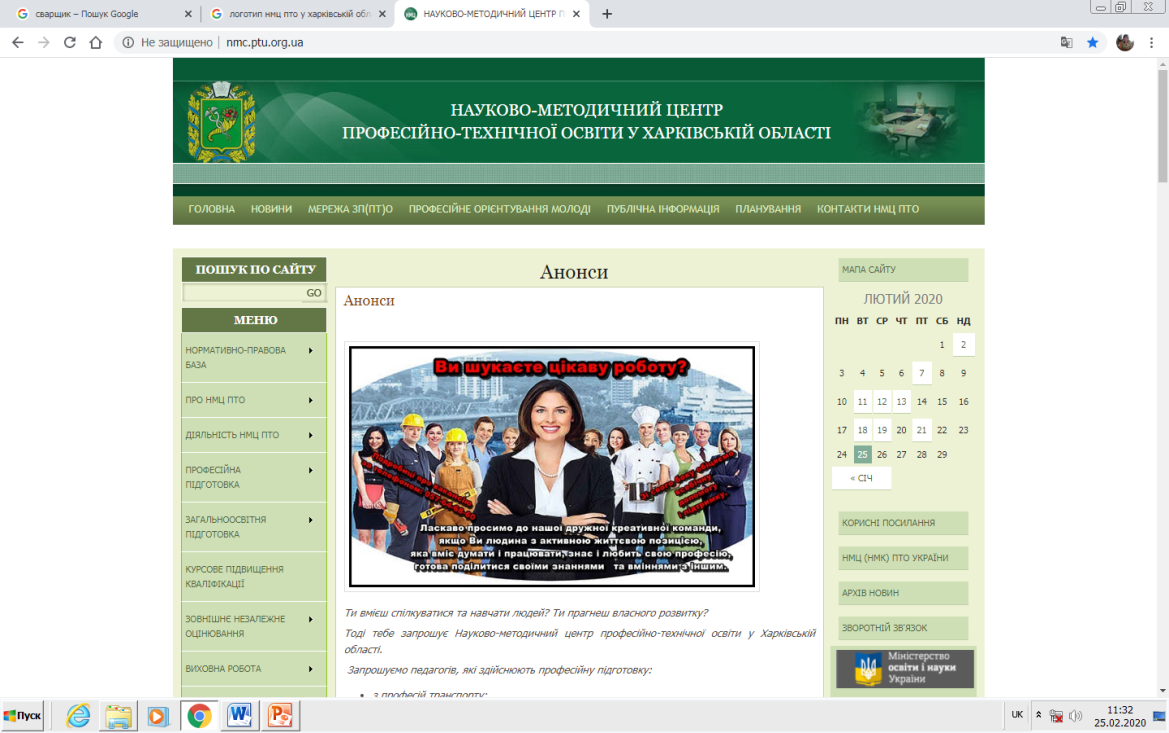 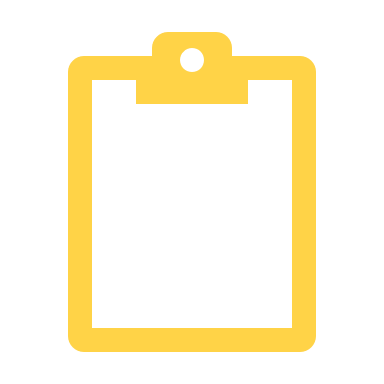 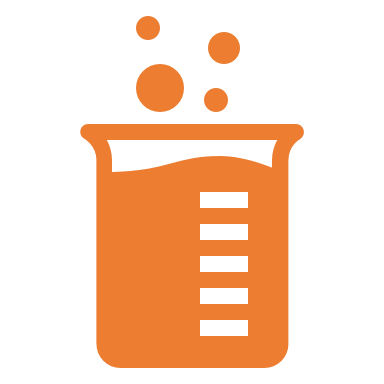 25.11.2020Школа досвіду роботи для викладачівпредмета «Охорона праці»
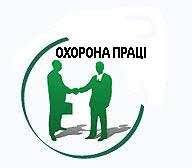 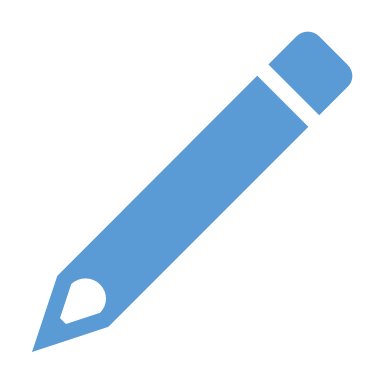 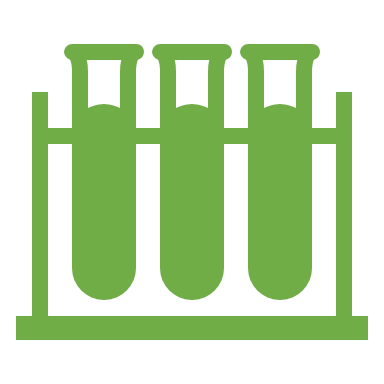 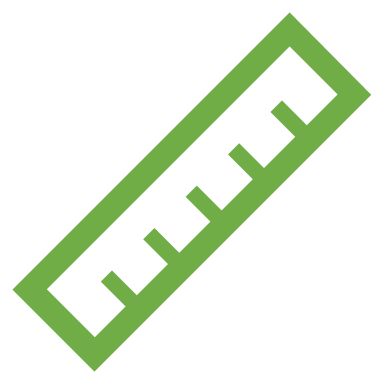 Діденко Олена Володимирівна, методист НМЦ ПТО у Харківської області
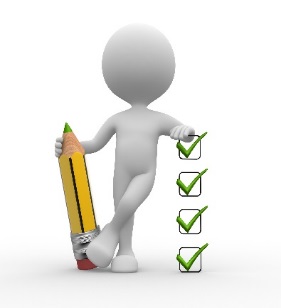 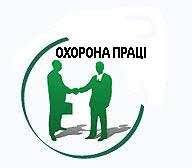 План школи педагогічного досвіду роботи
Організаційна частина. 
Відкриття школи педагогічного досвіду роботи для викладачів предмета «Охорона праці»  
Відповідальні: Діденко О.В., методист НМЦ ПТО у Харківській області;
Доповідь-презентація:
«Формування професійних та здоров’язберігаючих компетентностей на уроках охорони праці». 
Відповідальний: Діденко О.В., методист НМЦ ПТО у Харківській області;

Знайомство з досвідом роботи викладача Люботинського професійного ліцею залізничного транспорту 
Доповідь-презентація:
«Формування професійних та здоров’язберігаючих компетентностей на уроках охорони праці». 
Відповідальний: викладач Люботинського професійного ліцею залізничного транспорту Каліненко С.Д.

Демонстрація відеофрагментів уроків з предмета «Охорона праці»
Відповідальний: викладач Люботинського професійного ліцею залізничного транспорту Каліненко С.Д.

Обговорення заходу учасниками
Відповідальний: Діденко О.В., методист НМЦ ПТО у Харківській області; учасники заходу

Доповідь-презентація:
«Сучасні засоби навчання з використанням цифрових технологій на уроках охорони праці». 
Відповідальний: Діденко О.В., методист НМЦ ПТО у Харківській області;

Підведення підсумків школи педагогічного досвіду роботи для викладачів предмета «Охорона праці»  
Поточні питання
Відповідальний: Діденко О.В., методист НМЦ ПТО у Харківській області, учасники заходу.
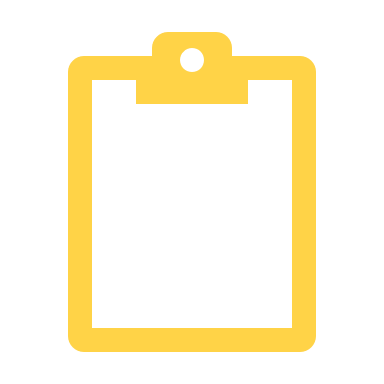 Тема: «Формування професійних та здоров’язберігаючих компетентностей на уроках охорони праці»Приклади сучасних уроків
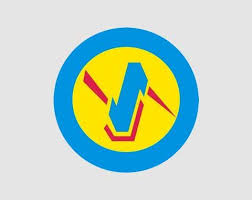 Бінарні                           Нестандартні                Інтегровані               
 Види:
Посилання на методичні розробки уроків з предмета «Охорона праці»http://nmc.ptu.org.ua/elektronna-biblioteka/
Інші видання педпрацівників ЗПО та методистів НМЦ ПТО
(З досвіду роботи)
Уроки-ігри
Уроки-конкурси
Круглі столи
Уроки-подорожі
Квести
Уроки-дискусії
Інтерактивні театри із моделюванням ситуацій 
і вирішенням проблем
Вікторини
Тренінги
Уроки-вебінари
КВК
Посилання на е-журнал «Довідник спеціаліста з О.П. esop.mcfr.ua
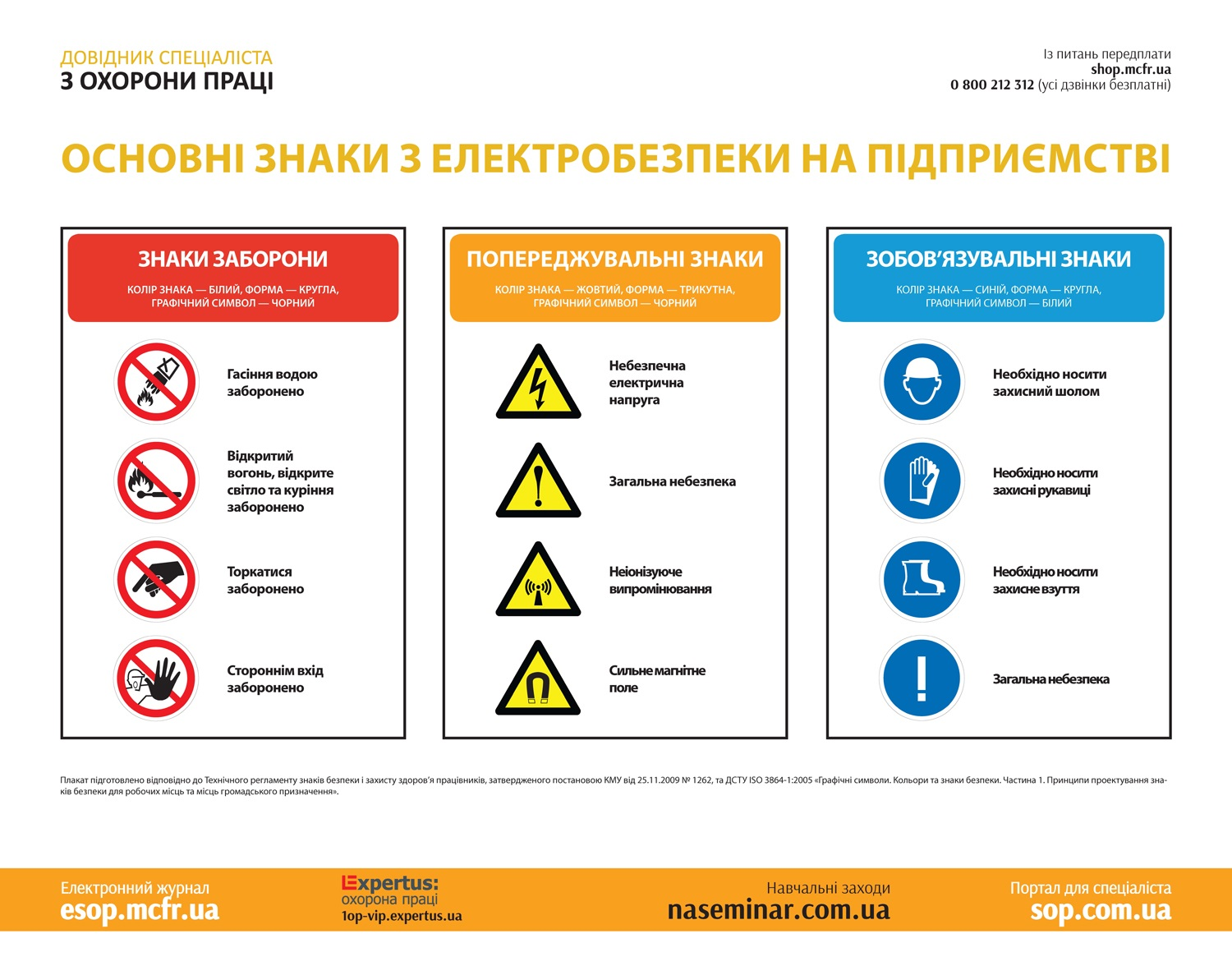 https://www.sop.com.ua/onlinetest_maljunky?from=statbloc_topmenu_link
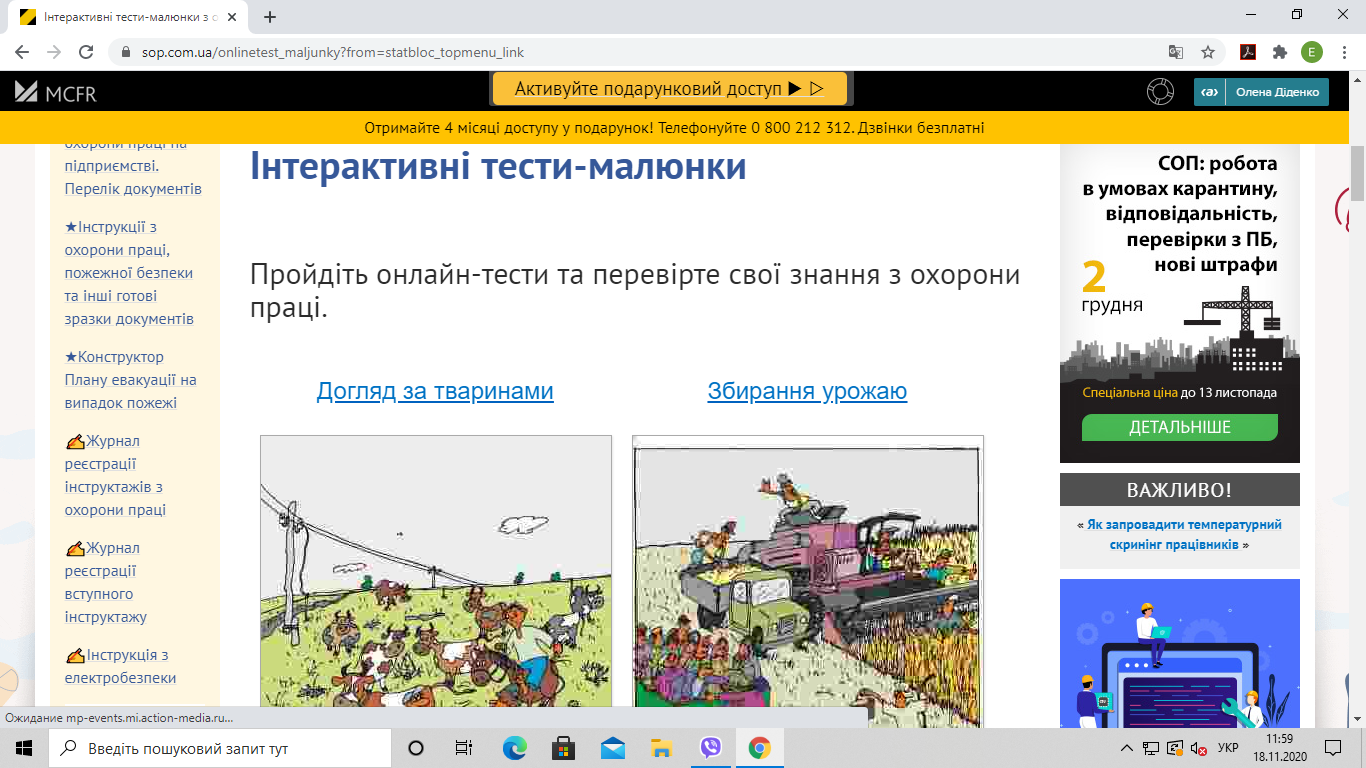 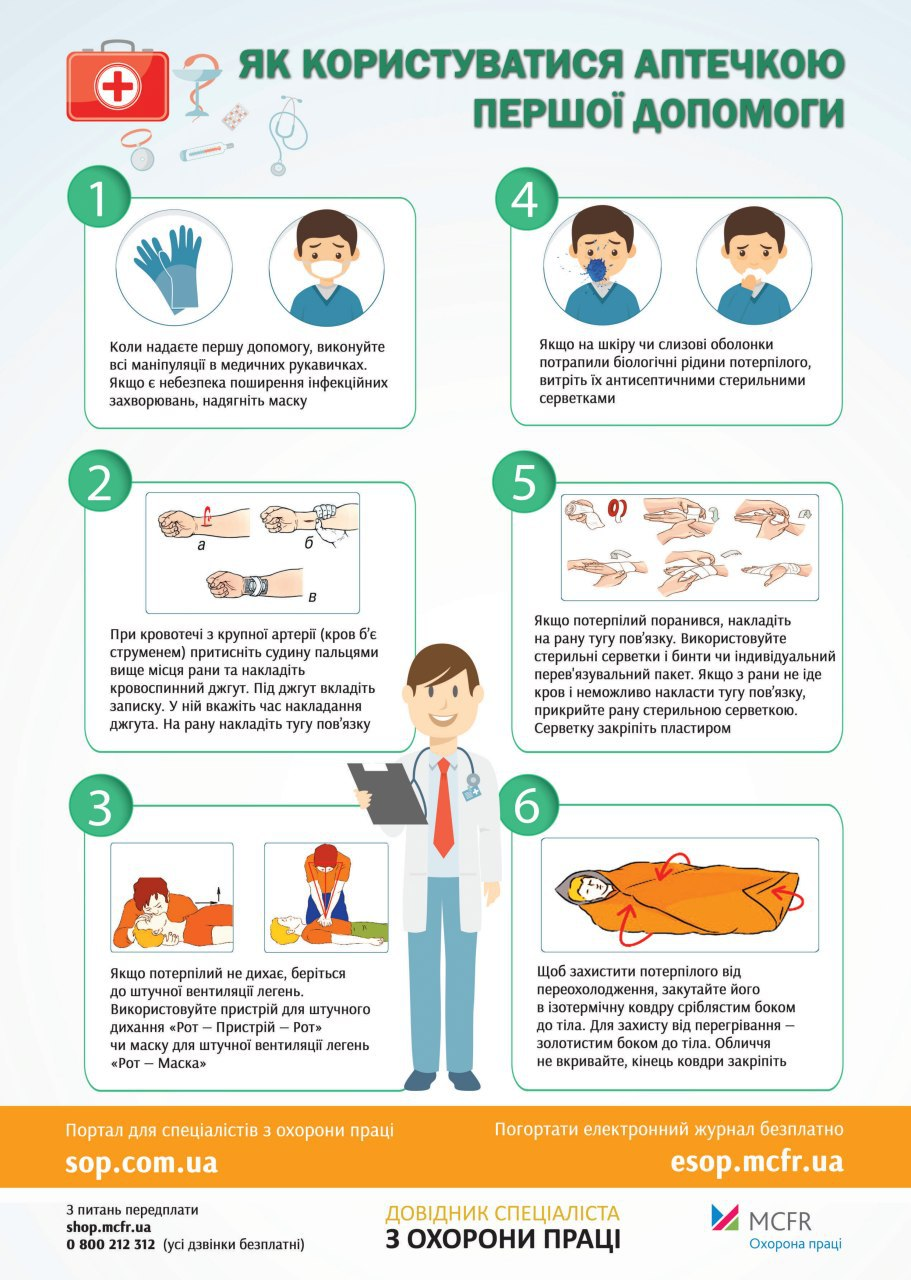 Корисні шпаргалки
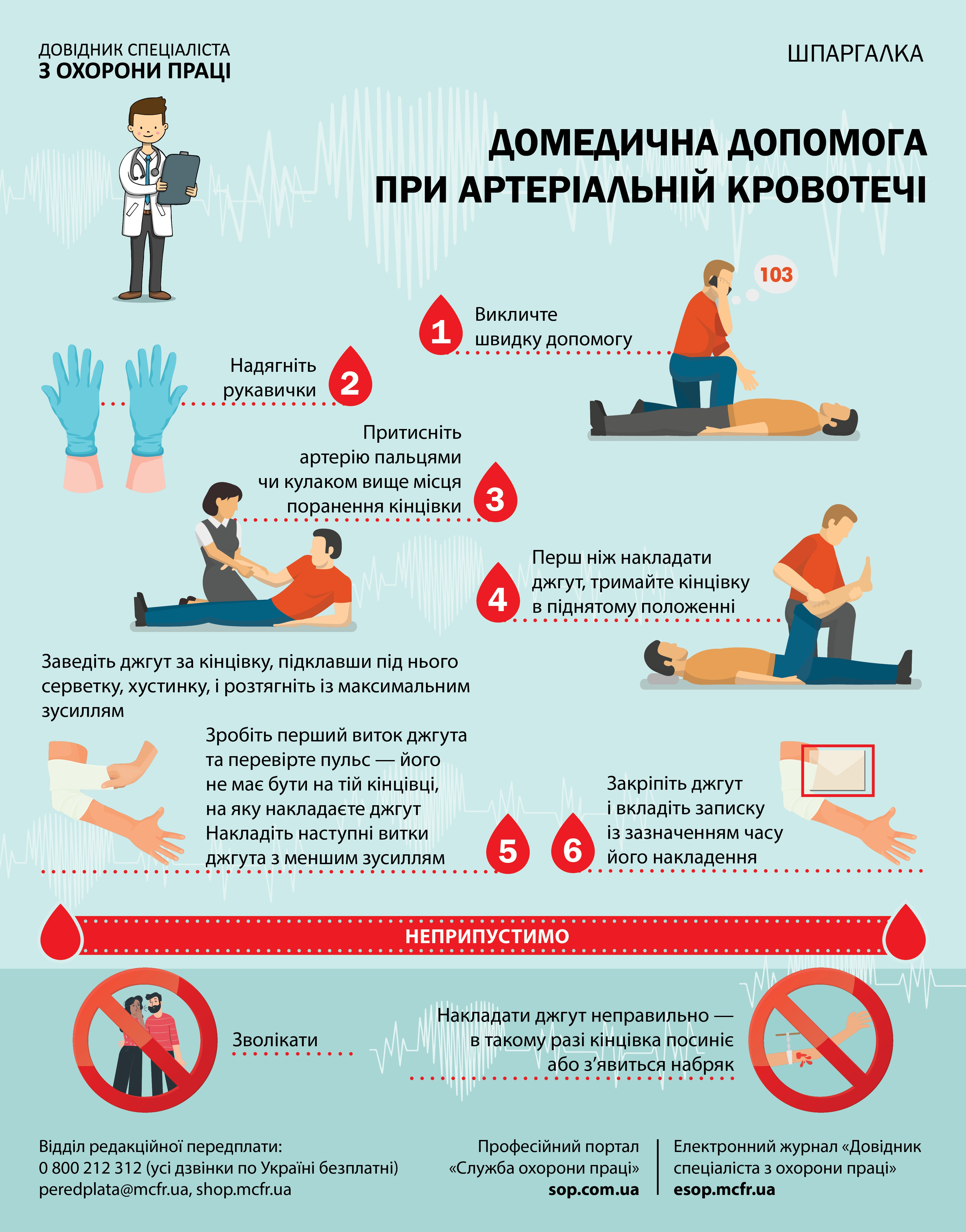 Посилання на Навчально-методичний центр цивільного захисту та безпеки життєдіяльності Рівненської області https://rv.nmc.dsns.gov.ua
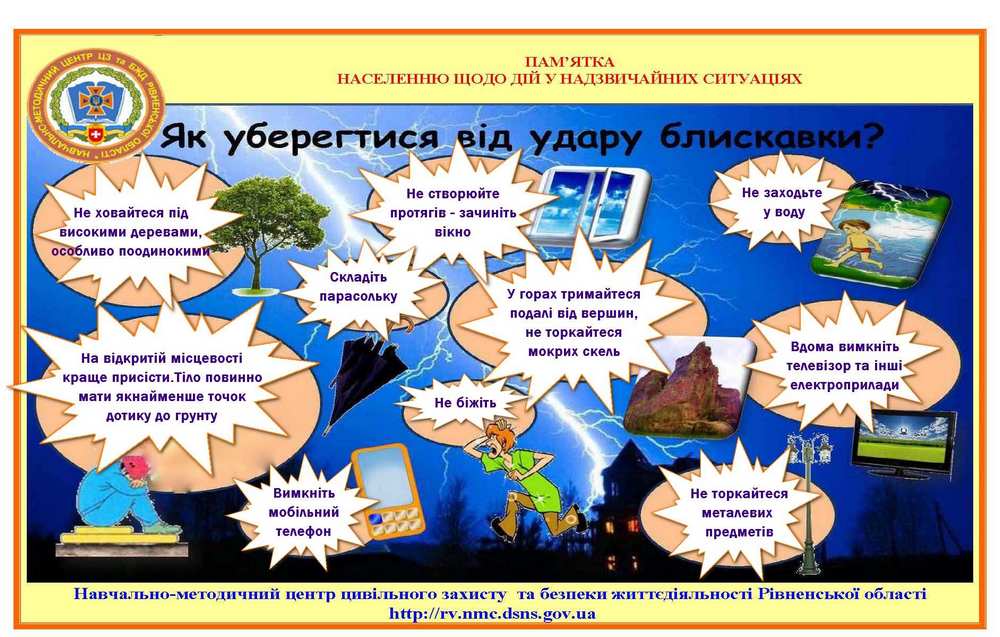 Корисні пам'ятки
Корисні пам'ятки
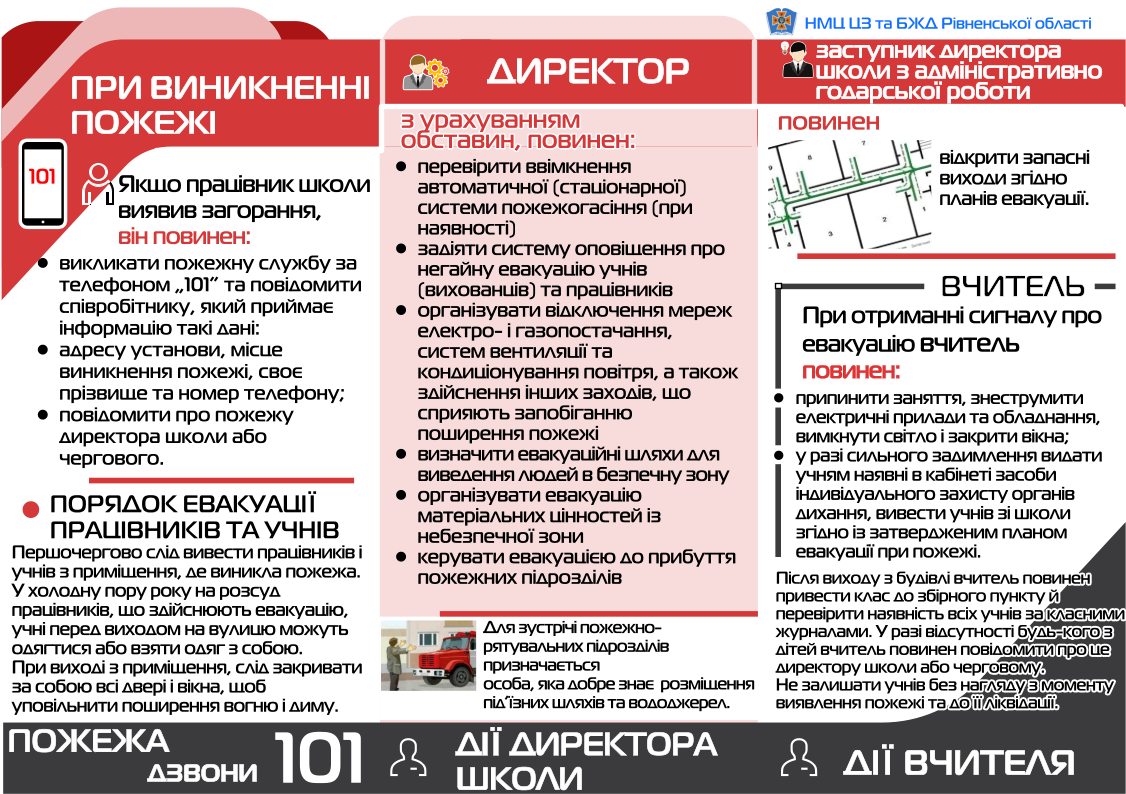 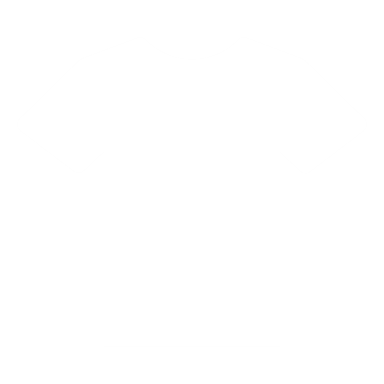 Проведення тематичних заходів у рамках тижня з охорони праці під гаслом:
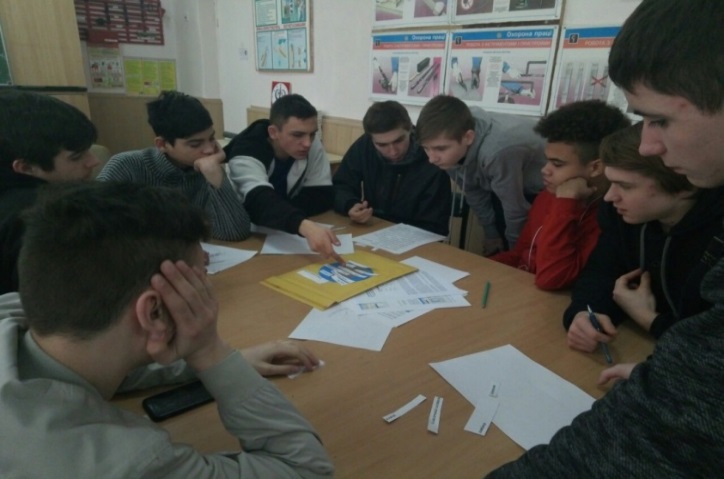 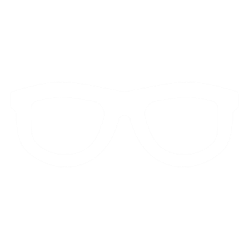 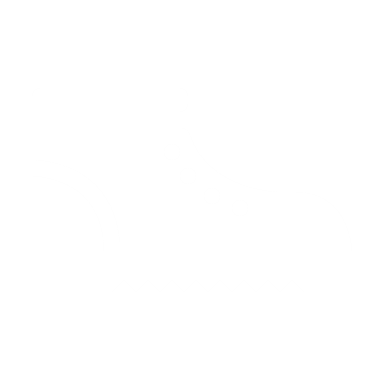 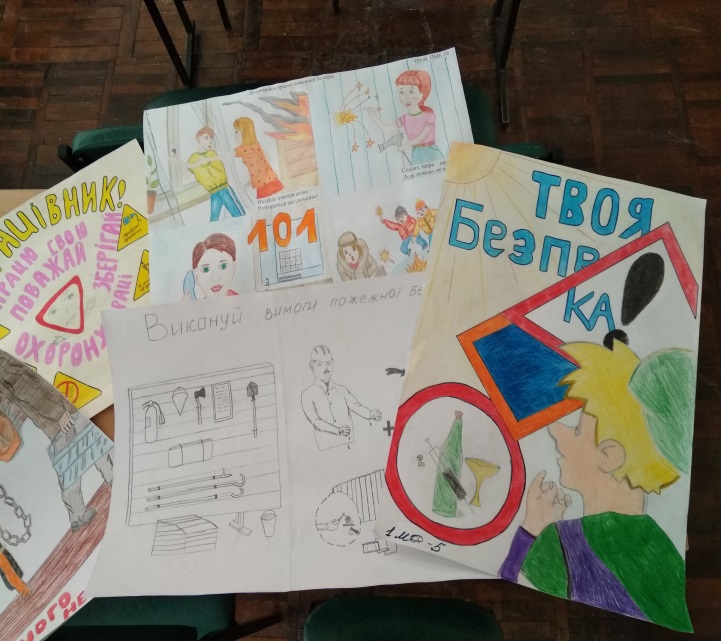 Журнал «Охорона праці» http://ohoronapraci.kiev.ua/Як стати учасником Всеукраїнського конкурсу дитячого малюнку за темою: «Безпека праці та здоровя працівників у будь-яких галузях і сферах діяльності»
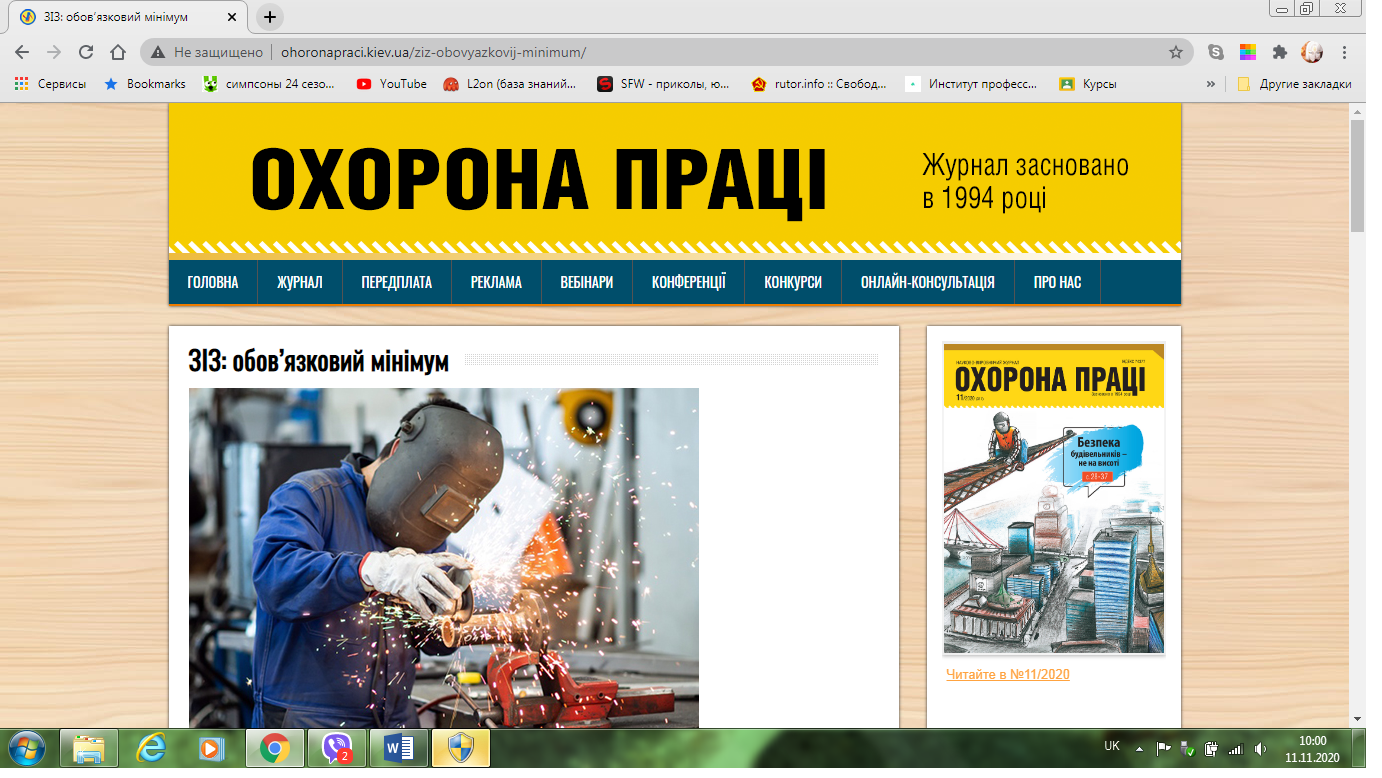 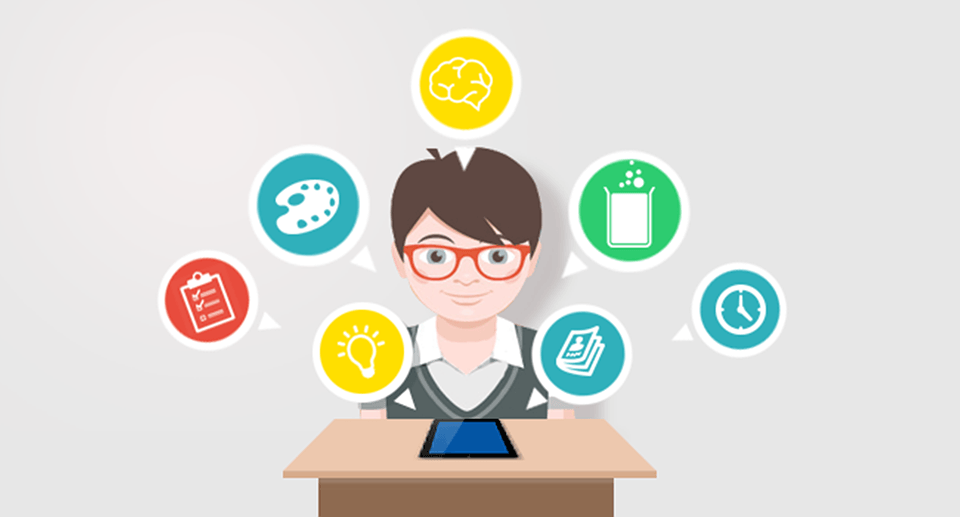 Здоров'язбережувальна педагогіка спрямована на збереження:
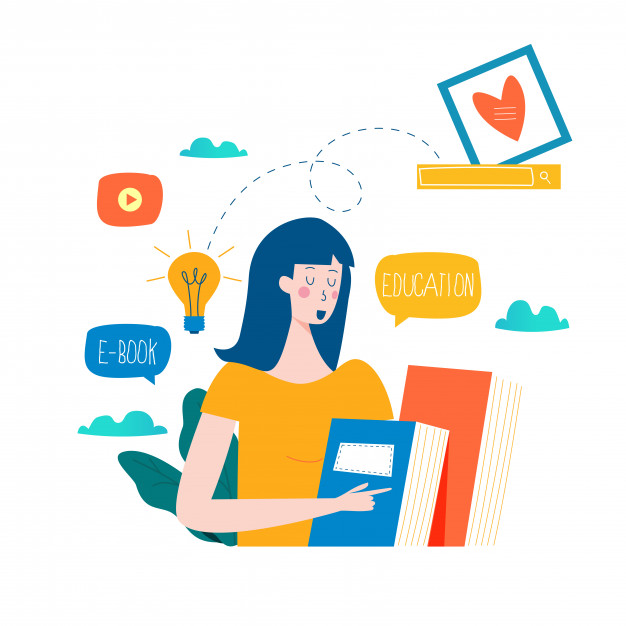 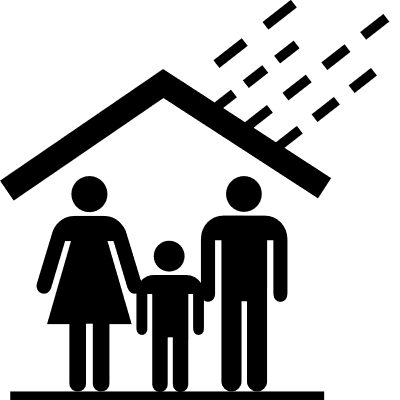 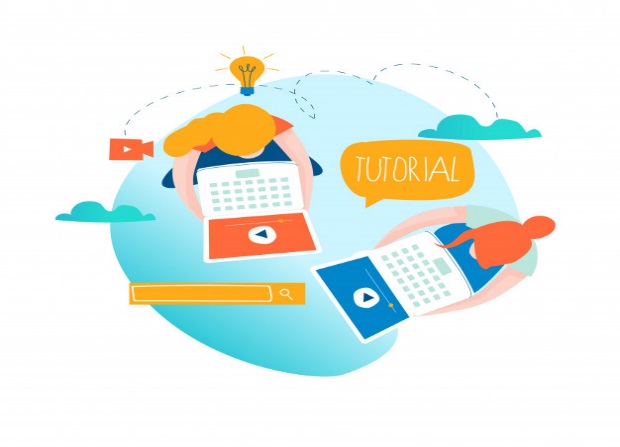 Алгоритмреалізації педагогічних ідей формування здоров’язберігаючих компетентностей на уроках предмета «Охорона праці»
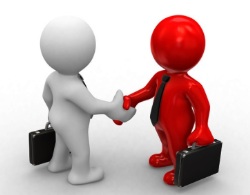 Створення середовища доброзичливості, позитивного емоційного налаштування; 
чітка організація навчальної праці на уроках; 
проведення роботи з профілактики стресів шляхом стимулювання учнів до різноманітних способів виконання завдань.
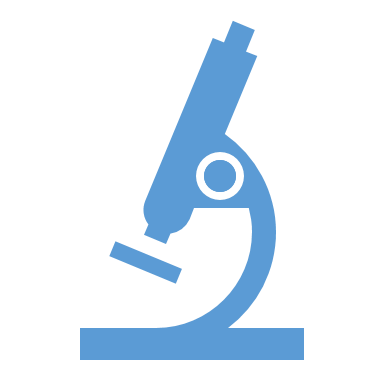 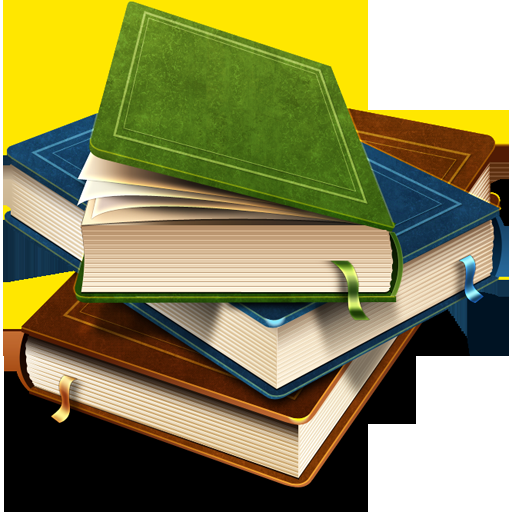 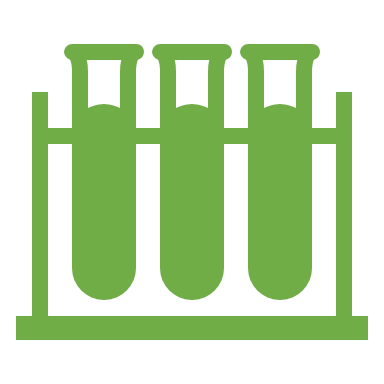 Професійні компетентності – система знань та вмінь, на основі яких формується творчий потенціал фахівці; культура професійної діяльності. Приклади послідовності формування професійних компетентностей на уроках предмета «Охорона праці»:
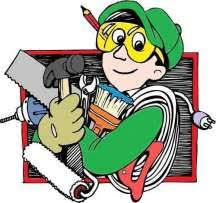 під час мотивації - вправи на рефлексію («Дерево очікування», «Дерево подій», «Трудові долоні»);
при застосуванні знань та вмінь - вправи: «Два – чотири - всі разом» (метод навчання «Навчаючи – вчуся»);
з метою осмислення здобувачами освіти ситуаційних завдань, які моделюють реальні виробничі процеси та інтеграції освітніх компонентів - застосування навчальних тренінгів, кейсів.
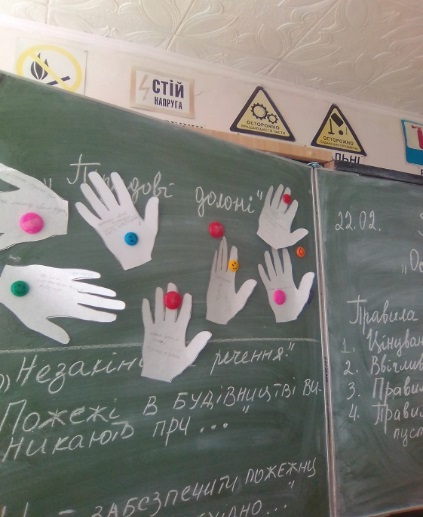 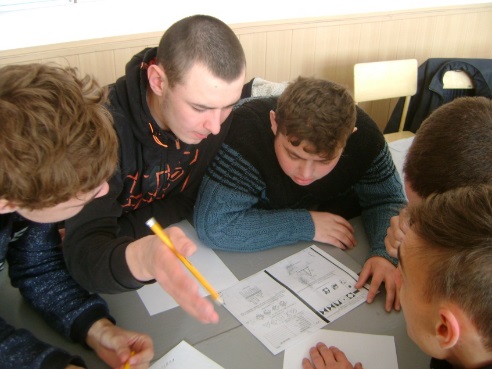 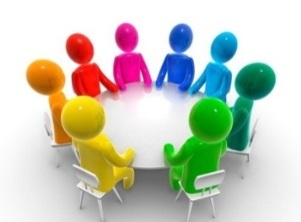 Сучасні засоби навчання з використанням цифрових технологійСкрайбінг — новітня техніка презентації (від англійського "scribe" — накидати ескізи або малюнки); мова виступаючого ілюструється "на льоту" малюнками фломастером на білій дошці (або аркуші паперу)
Посилання на приклади скрайбінгів з охорони праці
https://padlet.com/adamchuk123aaa/vnixmn3w3ky82mcy
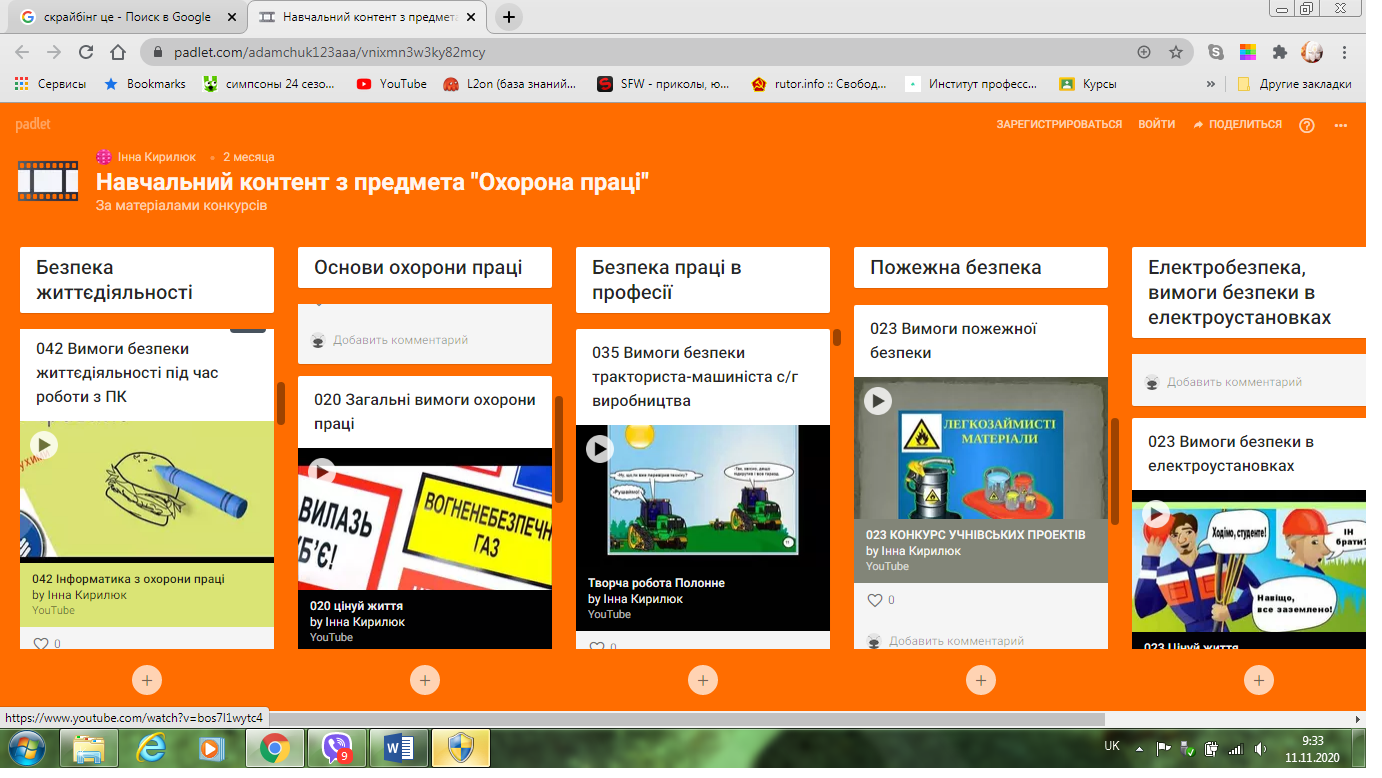 Прийоми візуалізації навчального матеріалу
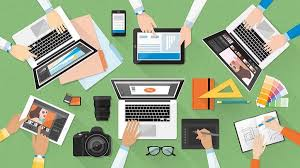 Хмари слів
Risovach – безкоштовний та простий у користуванні російськомовний онлайн-генератор мемів.
Meme generator – безкоштовна програма для створення мемів, яку можна використовувати через браузер комп`ютеру чи, завантаживши застосунок на смартфон.
Інтелект-карти
Meme arsenal – безкоштовний онлайн-генератор мемів і коміксів.
Сервіс imagechef.com – це сервіс Інтернет для візуалізації інформації.
Wizer.Me і Classkick   - інтерактивні робочі аркуші https://app.wizer.me/ https://app.classkick.com
Tagul – веб-сервіс, який дозволяє створити хмару слів з тексту, введеного користувачем або з веб-сторінки з адресою.
Сервіс imagechef.com – це сервіс Інтернет для візуалізації інформації.
Сервіс Taxedo реєстрації не вимагає. Створену хмару можна представити в будь-якому вигляді. Є можливість зміни кольору, розміру, положення, форми, фону і відстані між словами, а також завантажити свою картинку для створення хмари. 
Word Art – багатофункціональний англомовний сервіс для створення хмар слів.
Буктрейлери
Інтернет-меми
Інтерактивні робочі аркуші
Мобільний додаток Бетафізикс для вирішення задач в розділі «Основи електробезпеки»
Програма для створення відеоконтенту
https://betaphysics.ru/index.php?lang=uk
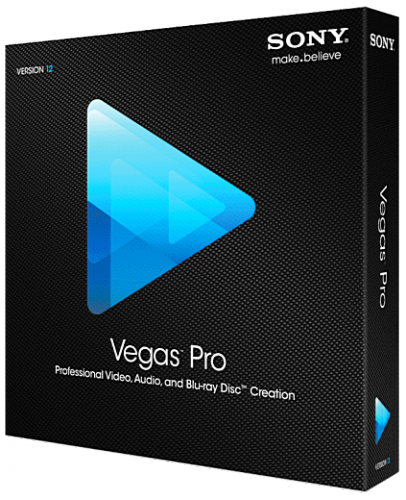 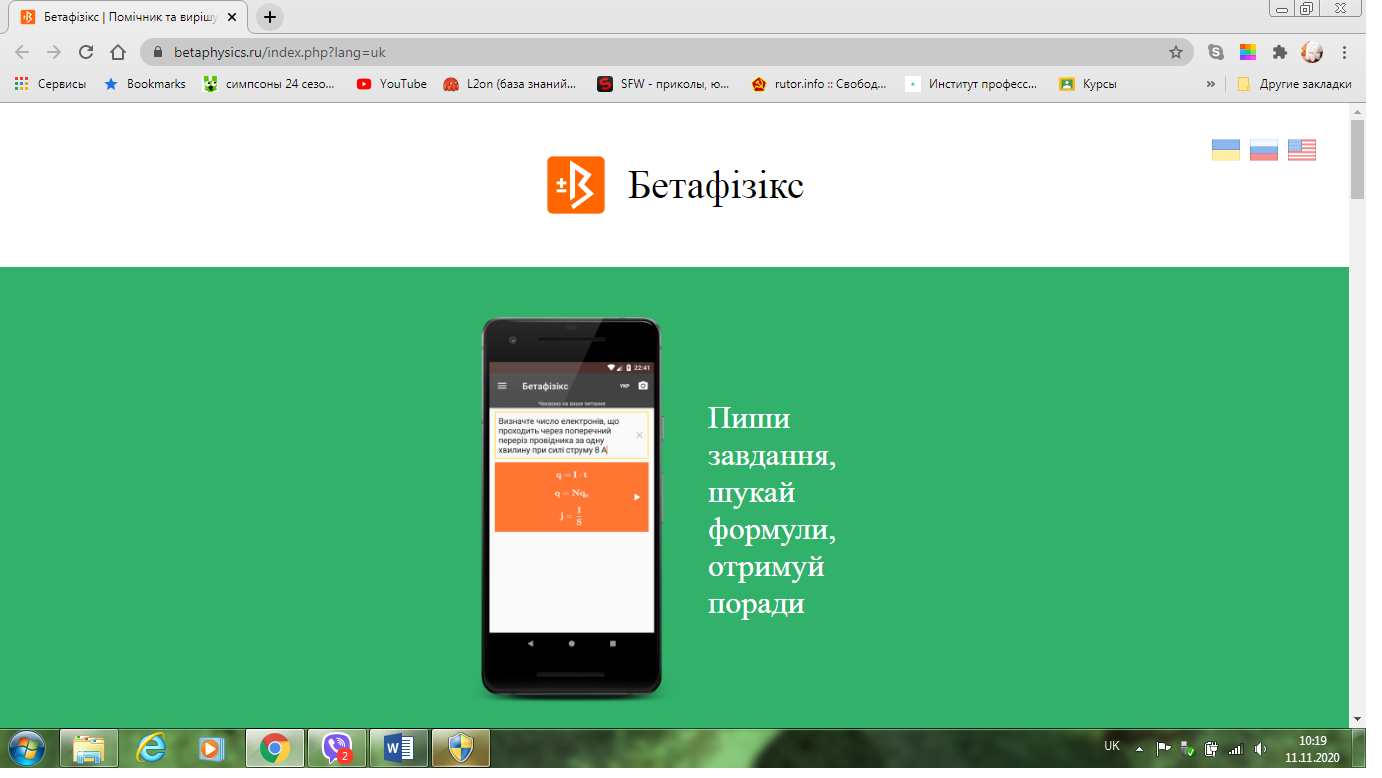 Інтерактивні вправи для учнів
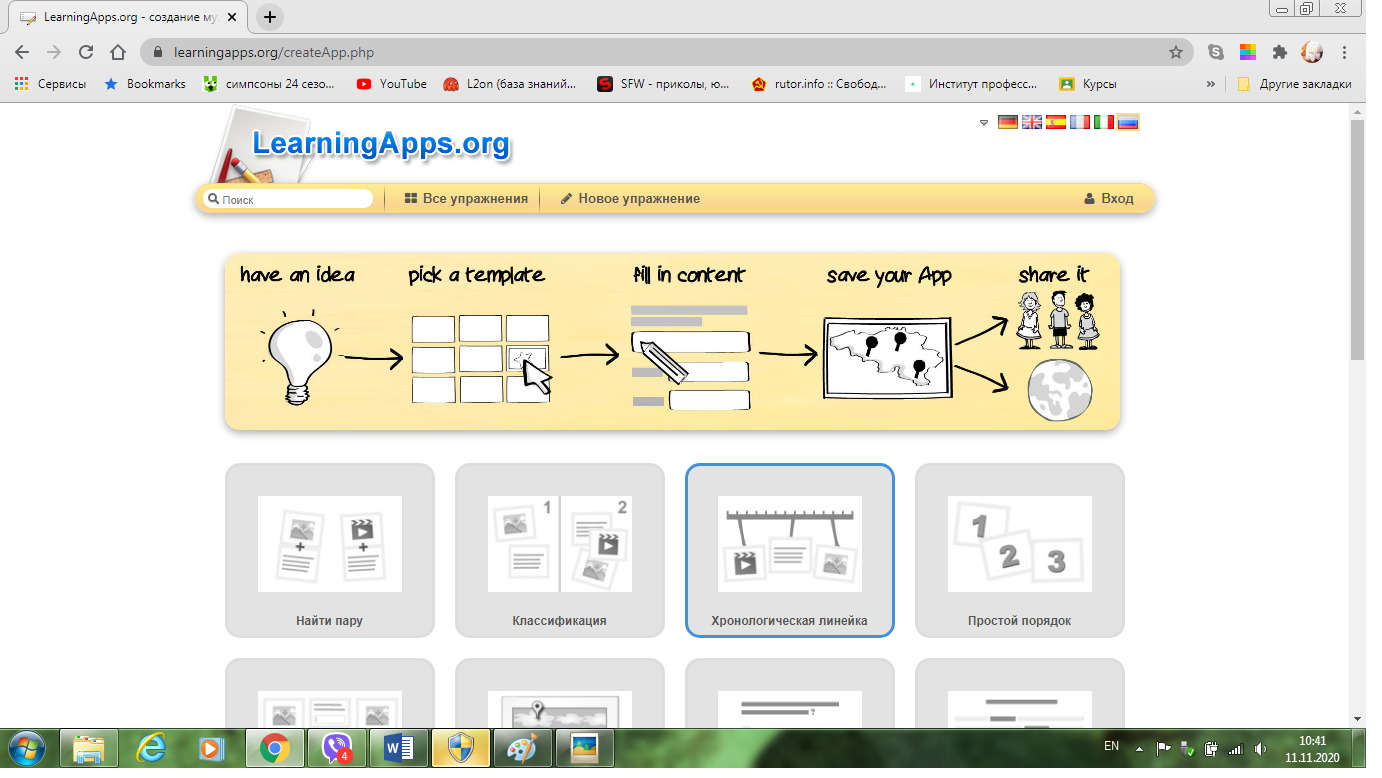 Завдання при вивченні розділу «Основи пожежної та електробезпеки»
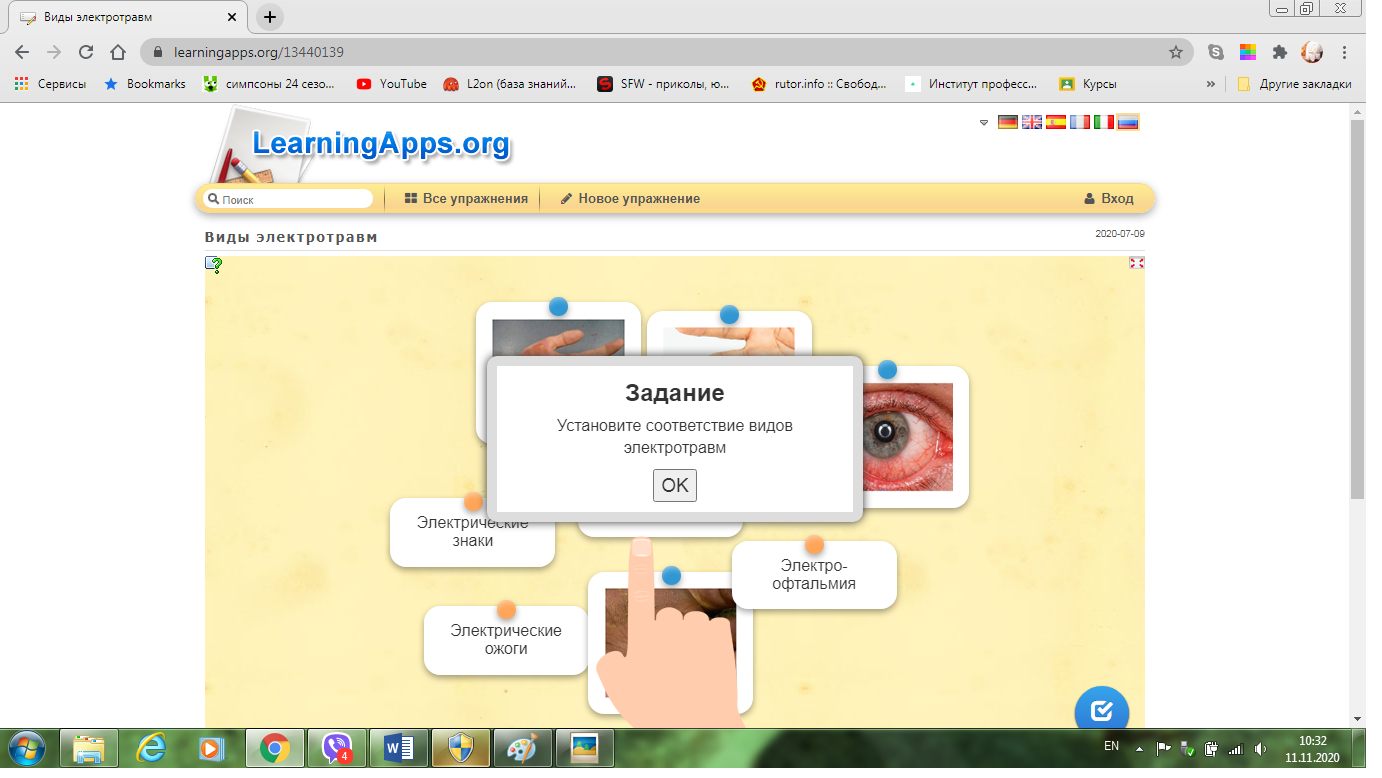 Завдання при вивченні розділу «Основи безпеки праці». Тема: «Загальні питання безпеки праці»
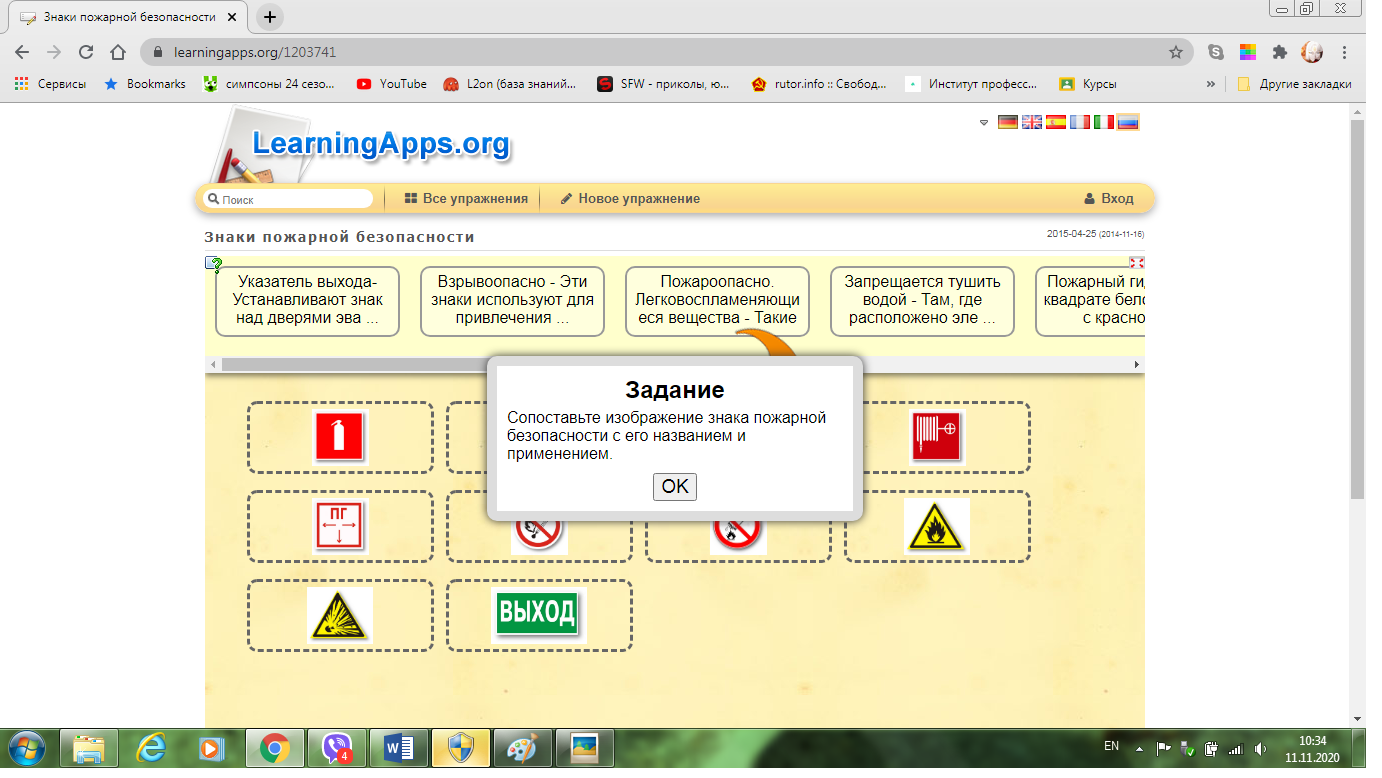 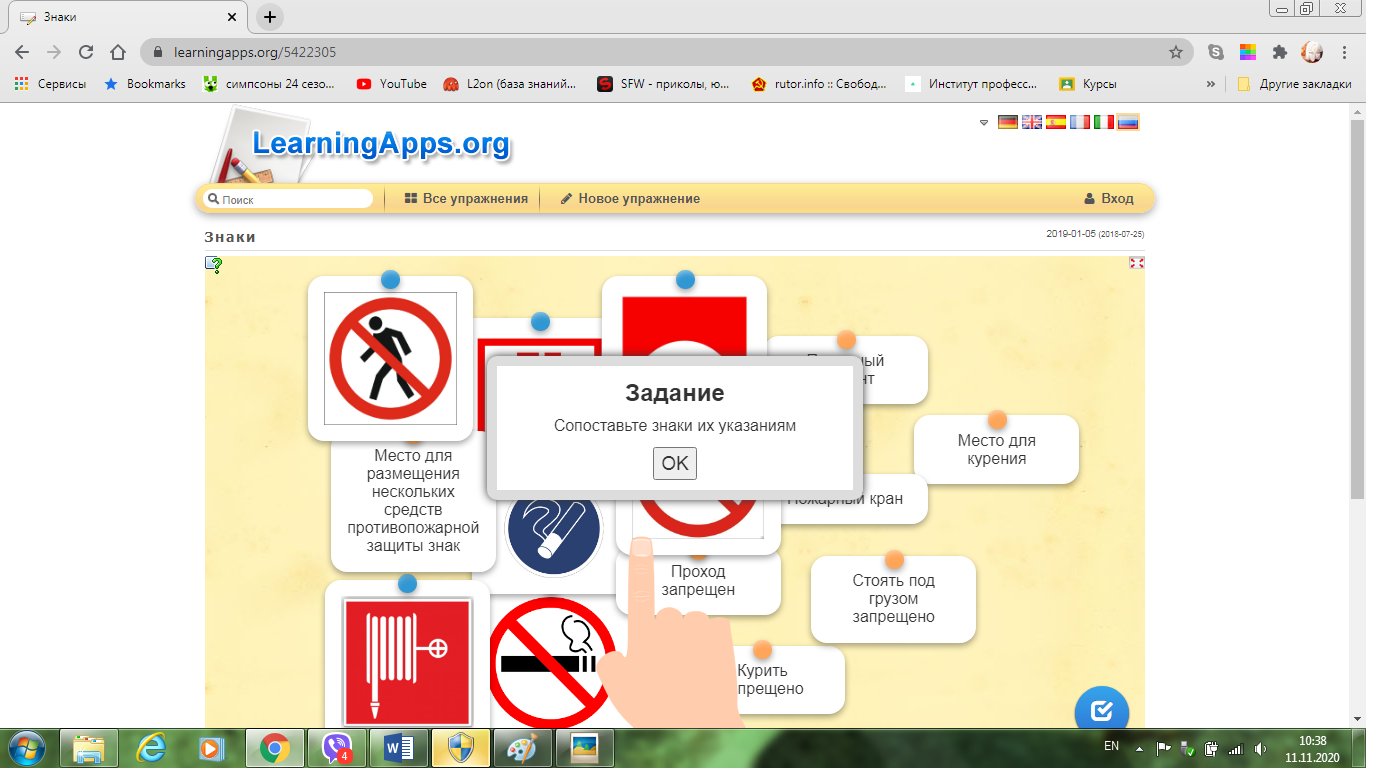 Завдання при вивченні розділу: «Надання долікарської допомоги потерпілим»
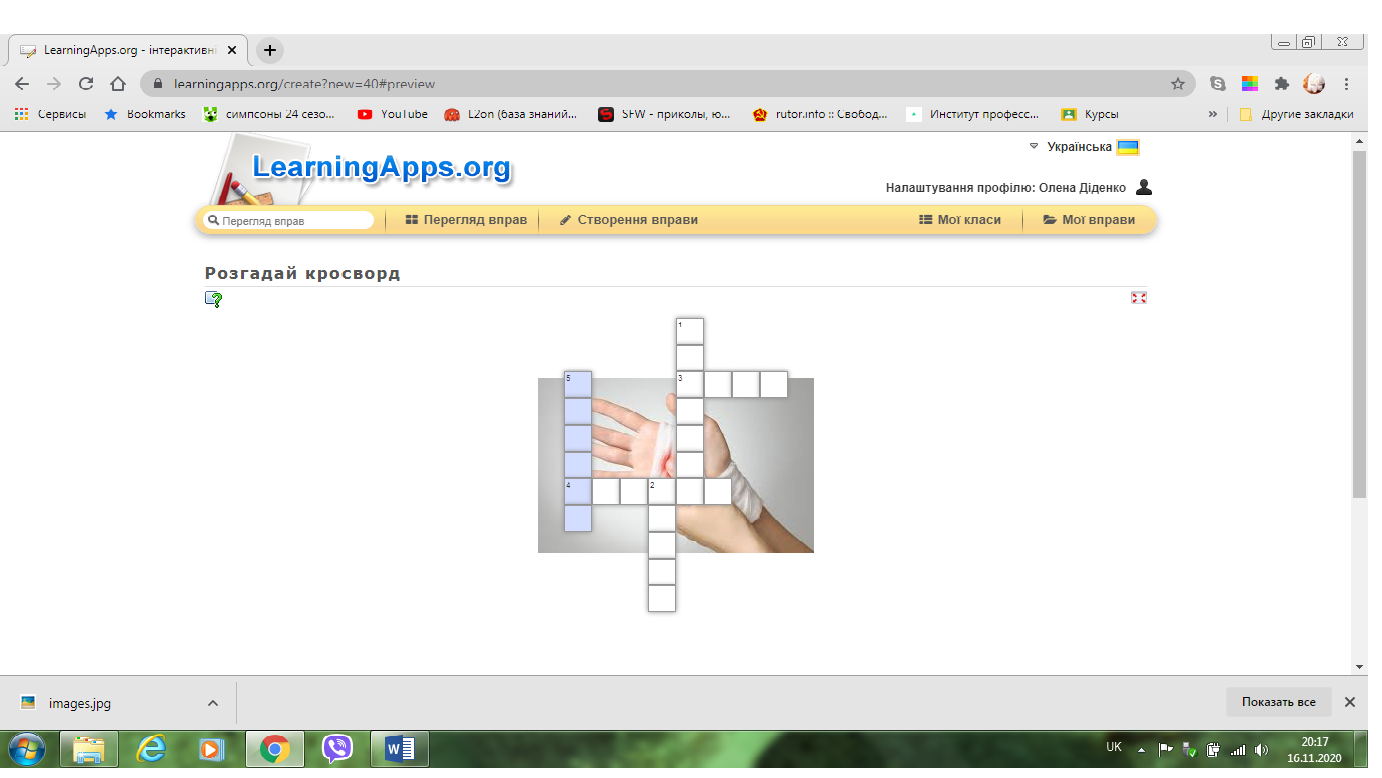 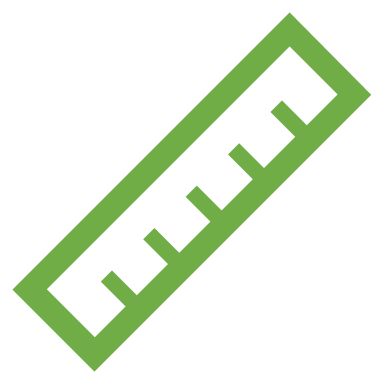 Пам'ятайте...Безпека і здоров'я понад усе!
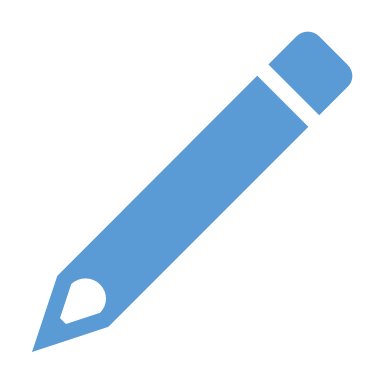 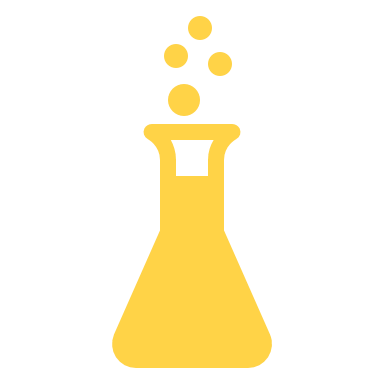 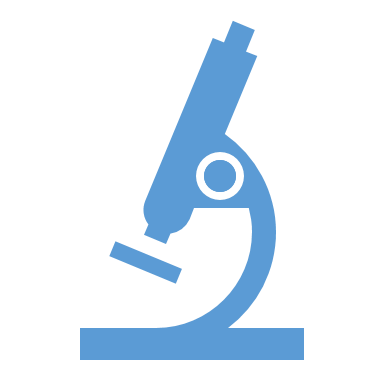 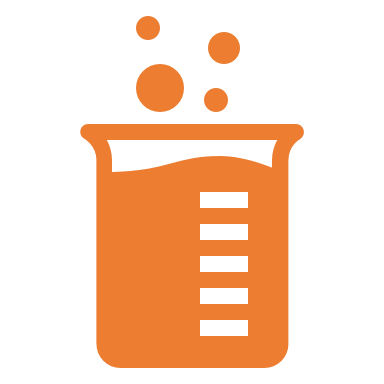 Дякую за увагу!
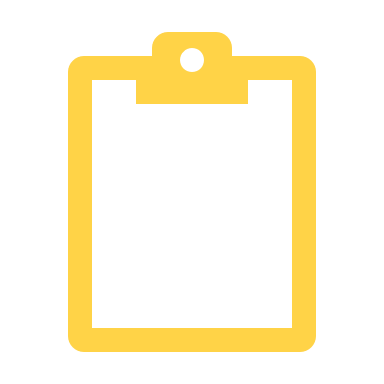 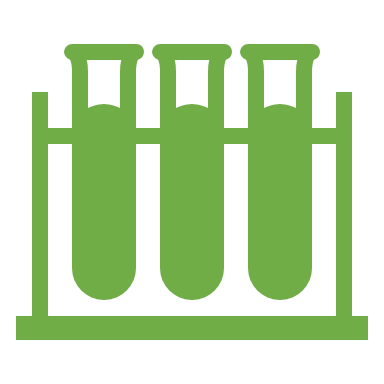